Исследовательско – творческий  проект




«ВОДА, ВОДИЧКА»


Группа  1 (мл. возраст)
ПАСПОРТ ПРОЕКТА
Тип проекта: познавательно-поисковый.
Актуальность. В наше время многие люди живут в городах и потеряли связь с природой. В итоге изменилось поведение. Люди стали брать от природы всё, ничего не отдавая ей в замен. Человек не чувствует природы, не контактирует с ней. Поэтому в последнее время возрос интерес к экологии и экологическому воспитанию в образовательных учреждениях. В дошкольном детстве закладываются основы личности, в том числе  позитивное отношение к природе, окружающему миру. Детский сад является первым звеном системы непрерывного  экологического образования. Одним из первых природных материалов, с которыми дети встречаются в повседневной жизни, являются песок и вода. Наблюдая за играми детей с водой, а также во время умывания, закаливающих процедур, ухаживанием за растениями, мы убедились в актуальности выбранной темы, а именно в необходимости получения знаний и представлений детей о свойствах и значении воды в жизни живых существ и для здоровья людей.
Участники проекта: дети второй младшей группы, их родители, воспитатели: Найманова Р. И.; Зарипова Л.Ф. 
Сроки реализации проекта: : 01.12.2013г. – 01.03.2014г.
 Цель проекта:
1.  Сформировать у детей знания о значении воды в жизни всего живого на земле: вода-источник жизни;
2. Закладывать основы экологической культуры личности, воспитывать бережное отношение к воде, как к важному природному ресурсу
 3. Продолжать воспитывать интерес у детей к живой природе.
 Задачи проекта:
1. Подвести детей к пониманию:
вода может находиться в жидком и твердом состояниях: при замерзании вода превращается в лед, лед в тепле тает (превращается в воду), летом идет дождь, зимой – снег, снег в тепле тает (превращается в воду);
в воде растворяются соль, сахар, гуашь, песок – не растворяется;
вода прозрачная, без запаха, без вкуса;
роли воды в жизни человека, растений, животных.
2. Закрепить представления детей:
вода бывает холодная, теплая, горячая;
вода течет, журчит, разливается, ее можно пить, наливать, переливать.
3. Учить детей выполнять простейшие опыты, последовательно выполняя указания педагога.
ФОРМЫ РАБОТЫ С ДЕТЬМИ:
Во время умывания чтение потешек о воде.
 Вопросы: 
1. Что делают дети?
2. Чем умываются?
3. Какая вода?
4. Что вода делает? (течет из крана)
5. Для чего мы умываемся?
Обобщение воспитателя: вода нужна человеку для умывания, чтобы быть чистыми, не болеть, воду надо беречь.
 Наблюдение за трудом воспитателя по уходу за комнатными растениями и выполнение трудовых поручений воспитателя. 
Цели: продолжать формировать представление детей о том, что без воды все живое погибает, растения засыхают, теряют листья; после того, как землю польют, она меняет цвет, становится темней; все живое любит чистую воду, загрязнять ее нельзя.
Вопросы:
1. Что делаю?
2. Чем поливаю?
3. Какая вода?
4. Для чего поливают комнатные растения?
Обобщения воспитателя: вода нужна комнатным растениям, если мы не будем поливать их водой, то комнатные растения погибнут.
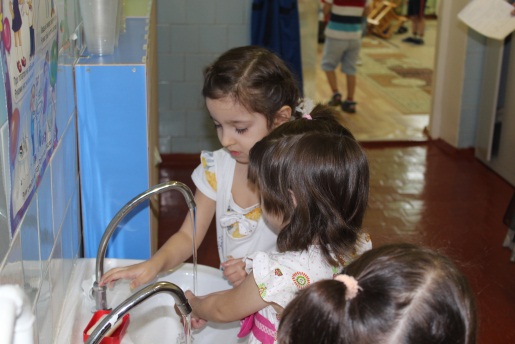 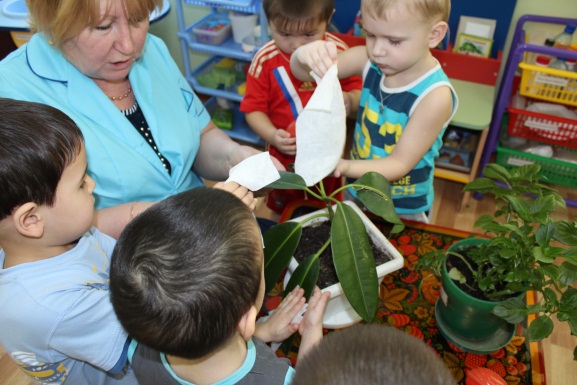 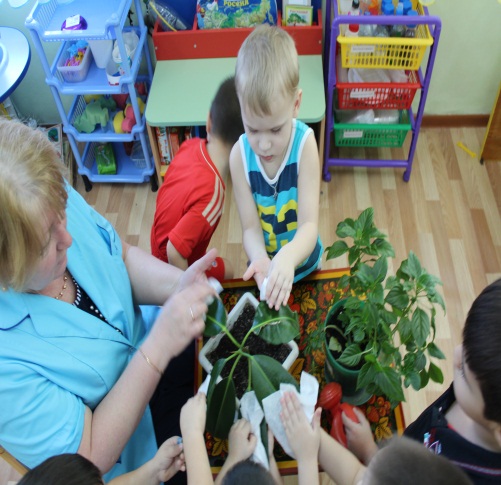 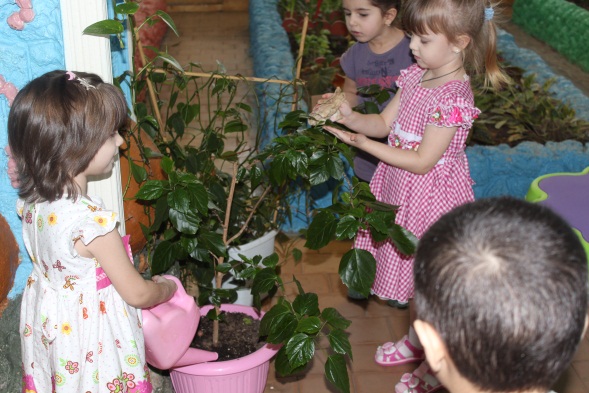 Поисковая деятельность: «У воды нет запаха и вкуса».
Цель: дать детям знания: вода не имеет вкуса и запаха.
 


Поисковая деятельность: «Холодная, теплая, горячая вода».
Цель: уточнить представление детей о том, что вода бывает холодной, тёплой и горячей (это можно узнать, если потрогать воду руками).



Дидактические игры : «Купание куклы», «Моем посуду(игрушки)»
Цель: закрепить знания детей: кому и для чего нужна вода.
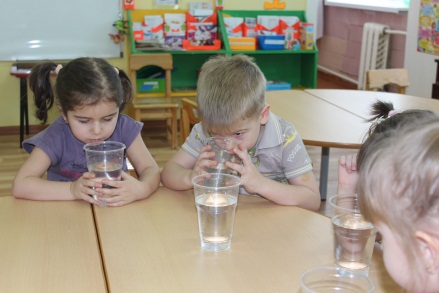 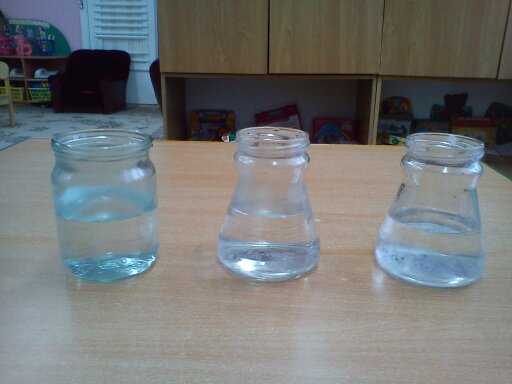 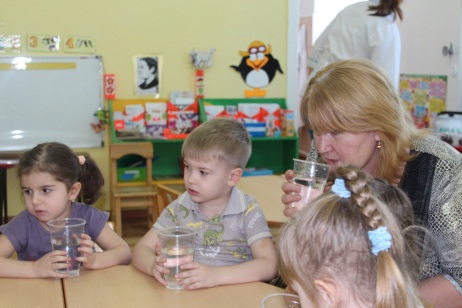 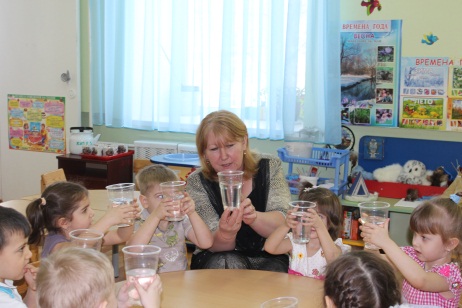 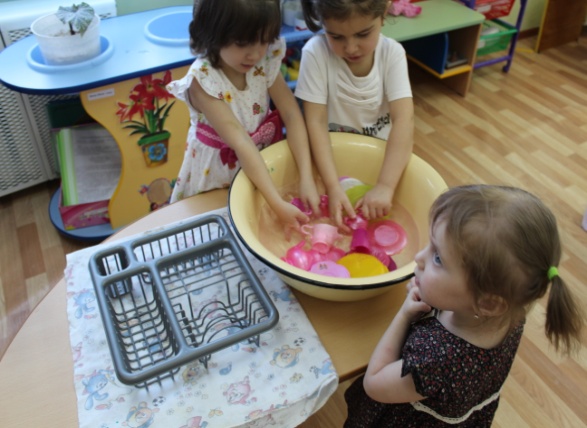 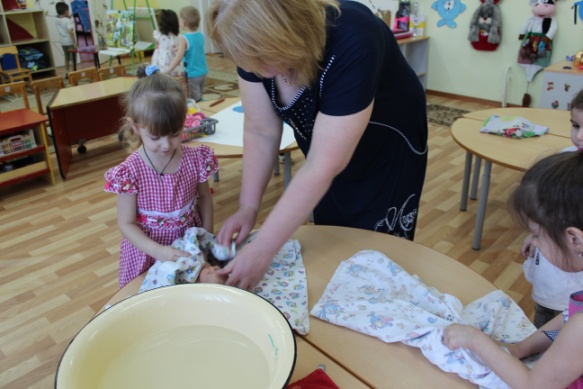 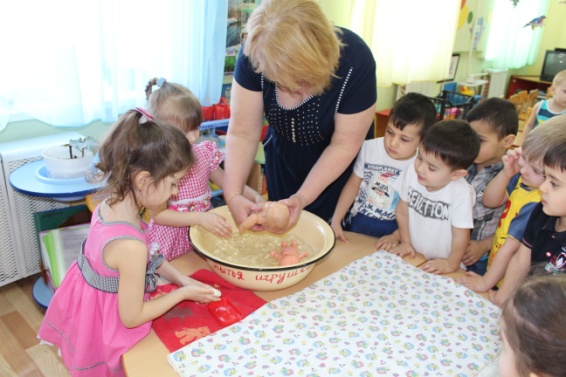 Поисковая деятельность: «Прозрачная вода». 
Игра «Прятки».
Цель. Углублять знания свойств и качеств воды; развивать любознательность; закреплять знания правил безопасности при обращении со стеклянными предметами, продолжать знакомить детей со свойствами воды: прозрачная.
Материал. Две баночки с водой ( первая – с прозрачной, вторая – с подкрашенной), камешки, салфетка из ткани.
Ход занятия.
Воспитатель. Что вы видите в баночках? (Ответы.) Какого цвета вода? (Ответы.) Хотите поиграть с камешками в прятки?
Дети. Да!
Первый эксперимент. В баночку с прозрачной водой дети опускают камешек, наблюдают за ним. Он тяжёлый, опустился на дно. Почему камешек видно? Вода прозрачная. 
Второй эксперимент. Дети опускают камешек в подкрашенную воду. Что происходит? Камешка не видно. Вода подкрашена, непрозрачная.
Дети подводят итоги. В прозрачной воде предметы хорошо видны; в непрозрачной – не видны.
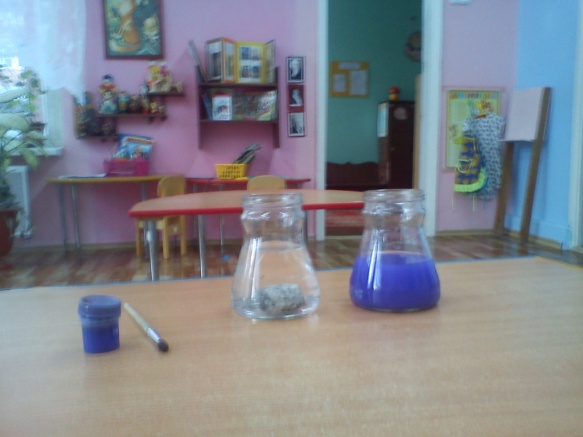 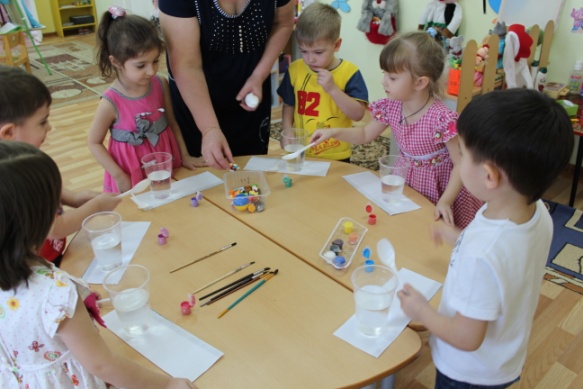 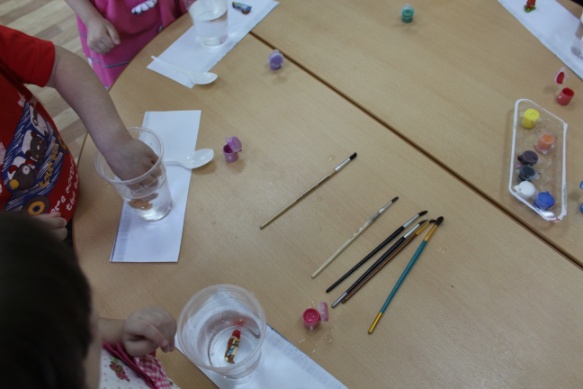 Поисковая деятельность: «Что плавает в воде».
Цель: закрепление знаний детей о свойствах воды и различных предметов:
легкие игрушки (пластмассовые), деревянные предметы в воде плавают, а тяжелые (железные) тонут.





Наблюдения за трудом прачки: стирка  белья.
Цель: продолжать формировать представления детей о роли воды в жизни человека: нужна для стирки одежды; в воде мылится мыло, и смывается грязь.
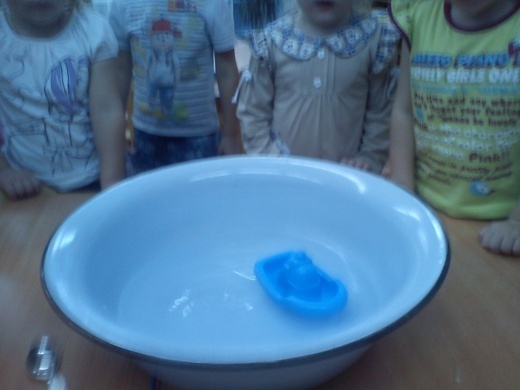 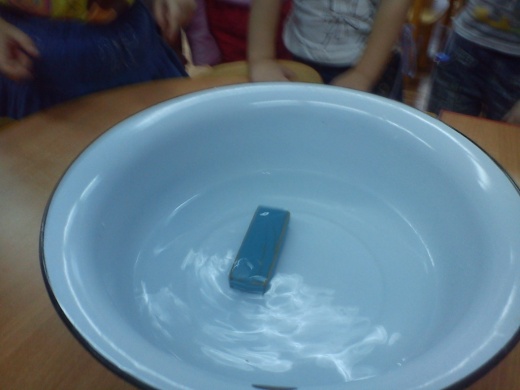 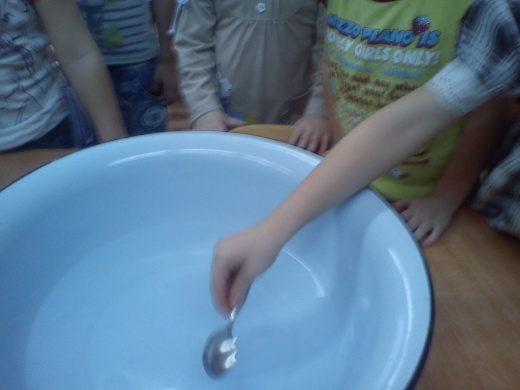 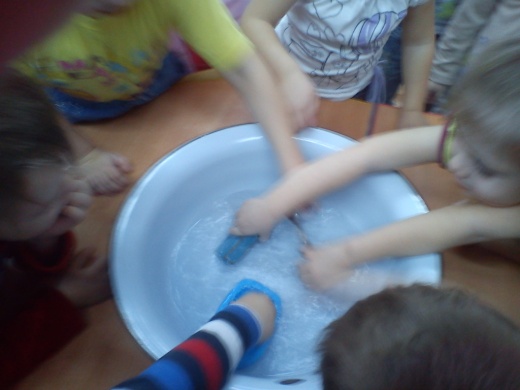 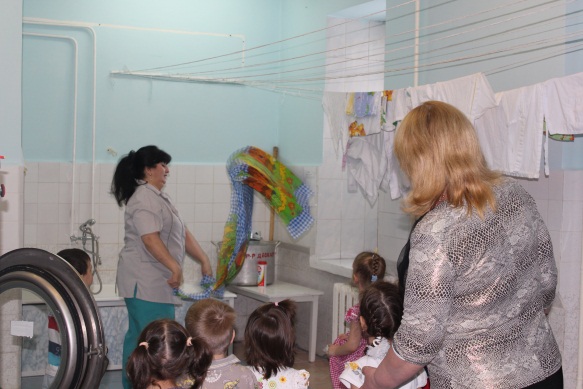 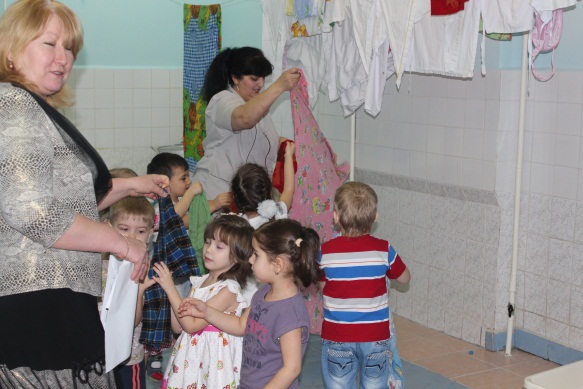 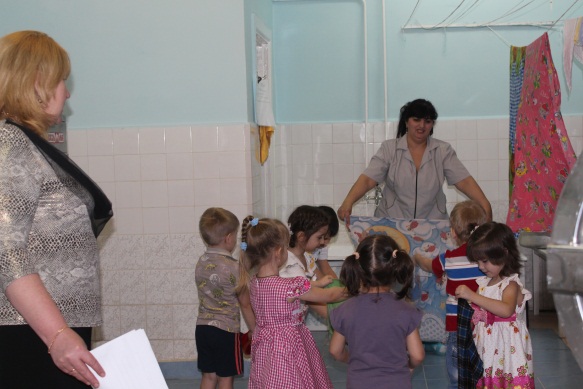 Наблюдения в пищеблоке: приготовление еды.
Цель: знакомство детей с работой поваров и их первом помощнике в приготовлении пищи – воде:






Наблюдения в зимнем саду.
Цель: закрепить знания детей о необходимости воды для всех  живых существ.
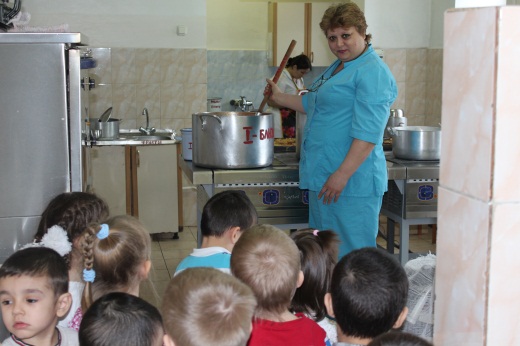 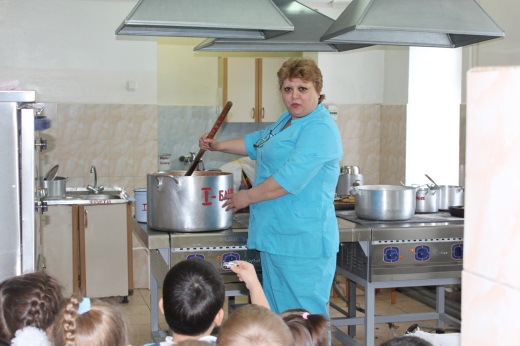 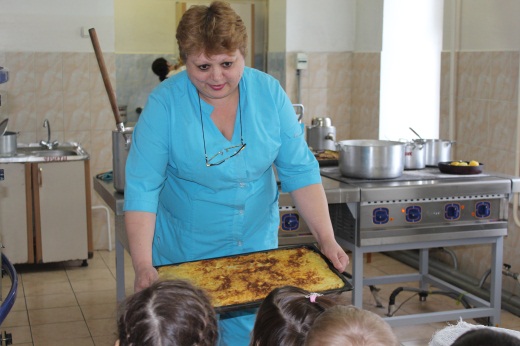 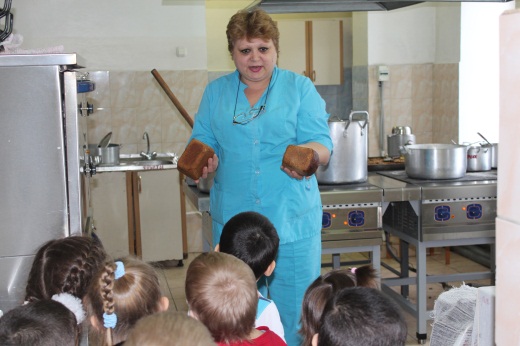 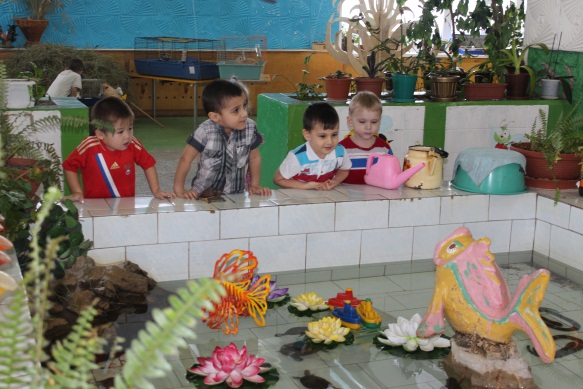 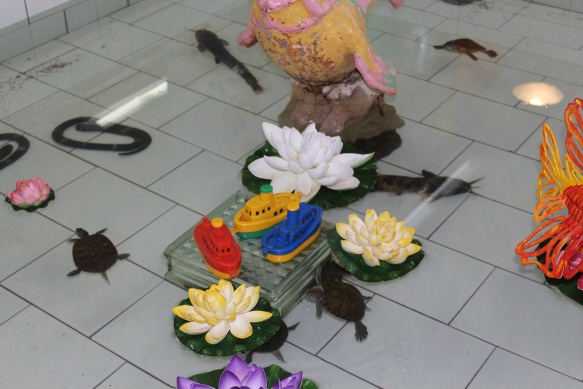 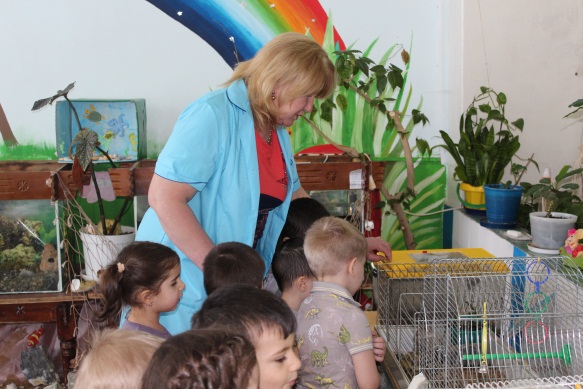 Рассматривание иллюстраций с изображением купания в водоемах, бассейне,   ванне, под душем.
Цель: продолжать формировать представления детей о роли воды в жизни человека, воспитывать бережное отношение к воде.
Чтение художественной литературы:
 А Барто, П. Барто «Девочка чумазая», А. Босев «Дождь», З. Александрова «Купание», К. Чуковский 
«Мойдодыр», В. Маяковский «Что такое хорошо и что такое плохо», потешки «Дождик, дождик, пуще», «Водичка, водичка»; словацкая народная сказка «В гостях у солнышка»,рассказов В. Бианки «Купание медвежат», Л. Воронкова «Снег идет», сказки «Лиса и заяц».

Беседы : «Кто живёт в воде», «Кому и зачем 
нужна вода».
Цели: расширить знания детей о животных, 
 которые живут  в воде; показать, что без
 воды они погибнут. В грязной воде животные
 могут заболеть и погибнуть. Побуждать
 бережно относиться к воде, не засорять 
водоёмы. Учить любить окружающую природу.
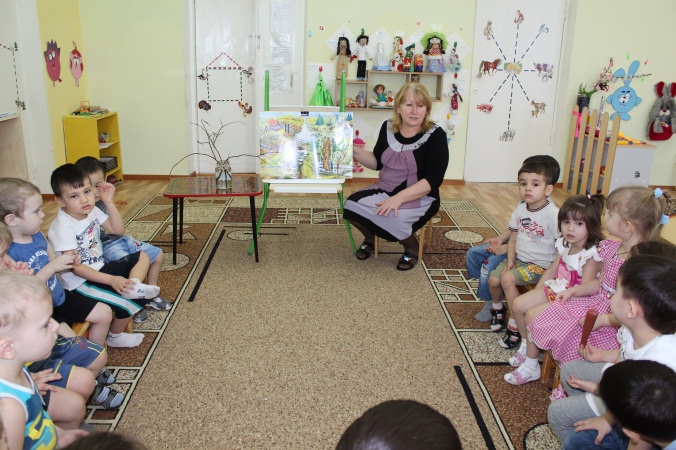 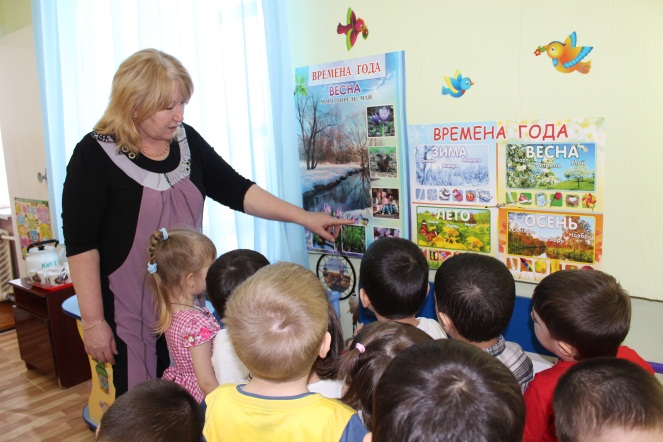 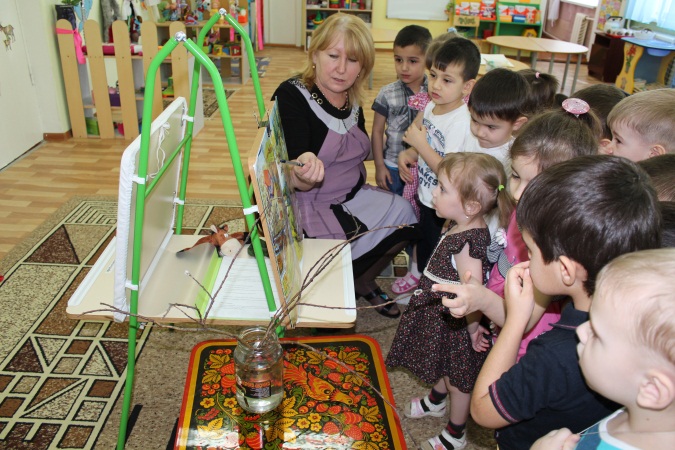 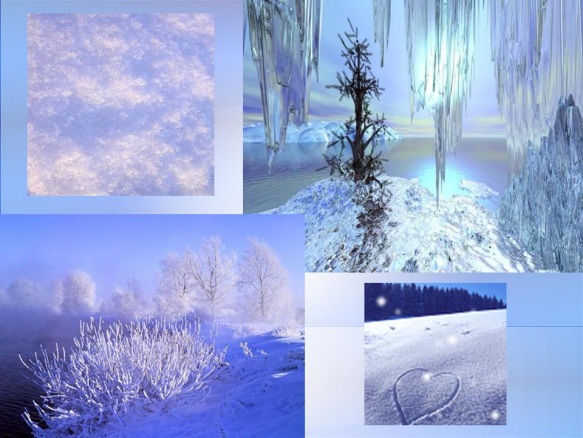 Наблюдения на прогулках «Лед на лужах»
Цель: продолжать знакомить детей со свойствами воды:
 на морозе вода замерзает, превращается в лед; 
лед холодный, твердый, скользкий, гладкий, не льется, 
хрупкий – его можно разбить, если ударить чем-нибудь твёрдым





Работа с родителями: показать детям в домашних условиях, что для приготовления пищи, стирки белья,    уборки квартиры, поливки комнатных растений, купания людей нужна вода.









Поисковая деятельность «Лед – это вода» .
Цель: показать, что в тепле лед становится водой.
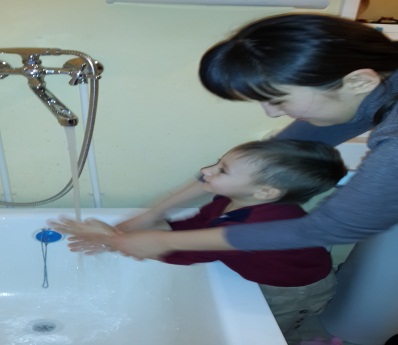 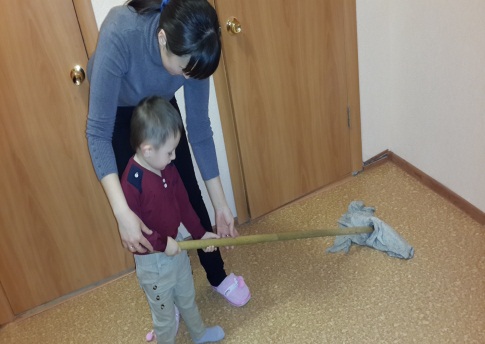 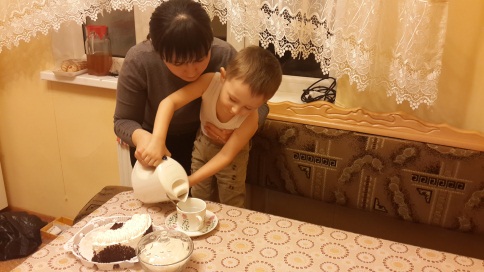 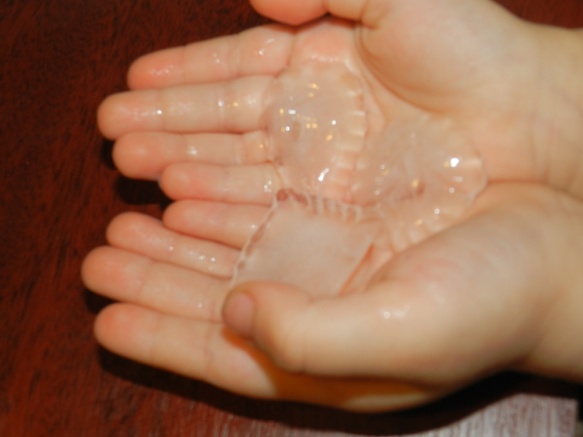 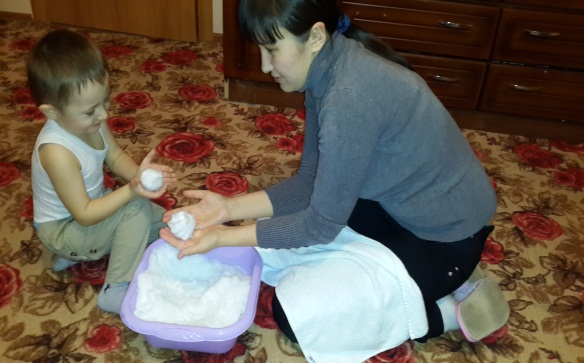 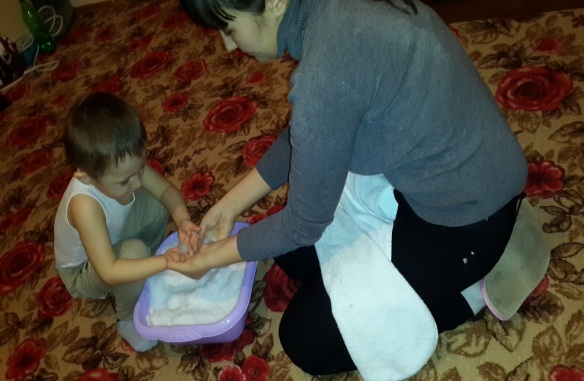 Коллективная работа  « Капелька»
Цели: вызвать радостное настроение от совместного творчества; показать детям, что вода на рисунке изображается голубой или синей краской; учить детей самостоятельно находить способы изображения; развивать тактильную чувствительность, творческое воображение, мелкую моторику, коммуникативные навыки. Воспитывать наблюдательность, доброжелательное отношение к окружающим.
Карта от волшебницы Воды
 «Путешествия Капельки», 
на которой на доступном для данного возраста уровне отображен круговорот воды в природе.